From Glossogony to Google
Short/long history of web science
What is Categorization?
Doing the right thing with the right KIND of thing
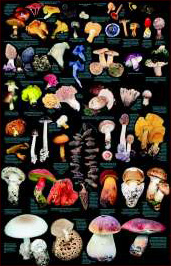 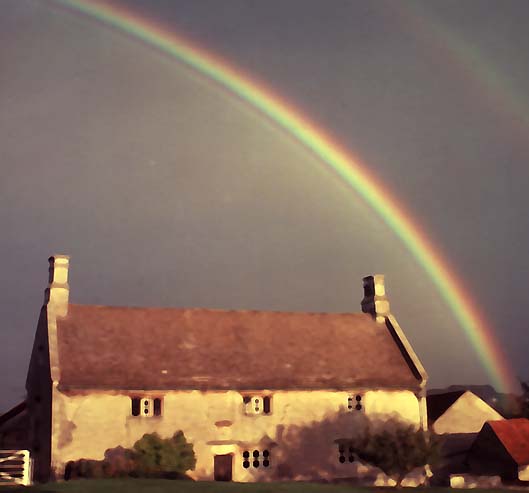 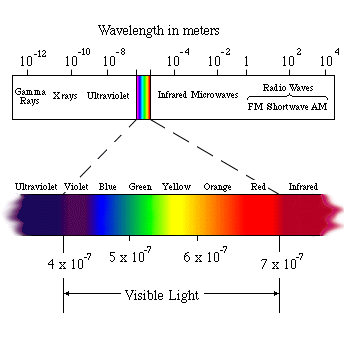 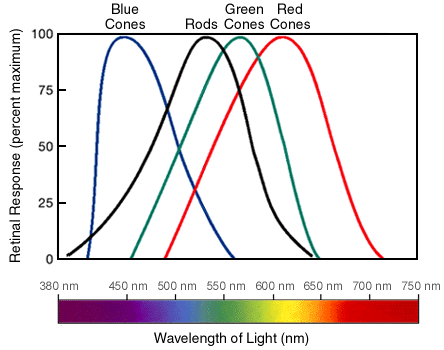 Categorical Perception (CP)
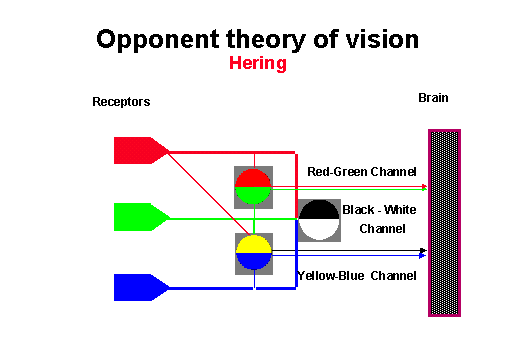 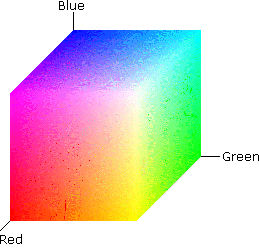 Texture category learning: ERP Studies
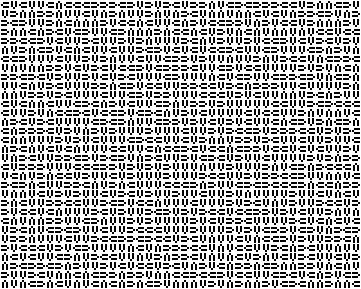 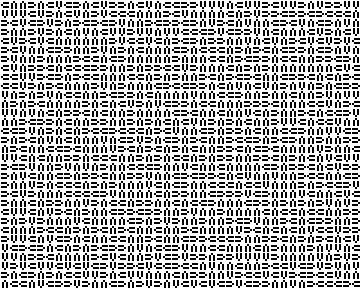 Learned Categorical Perception (CP)
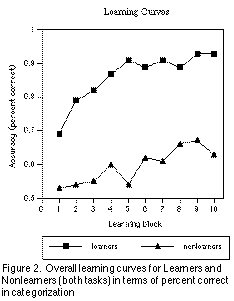 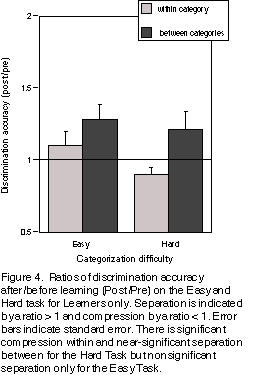 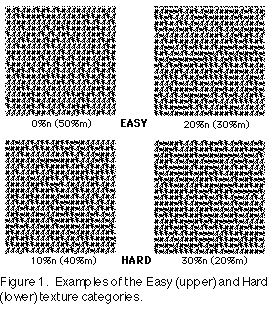 Pevtzow, R. & Harnad, S. (1997)
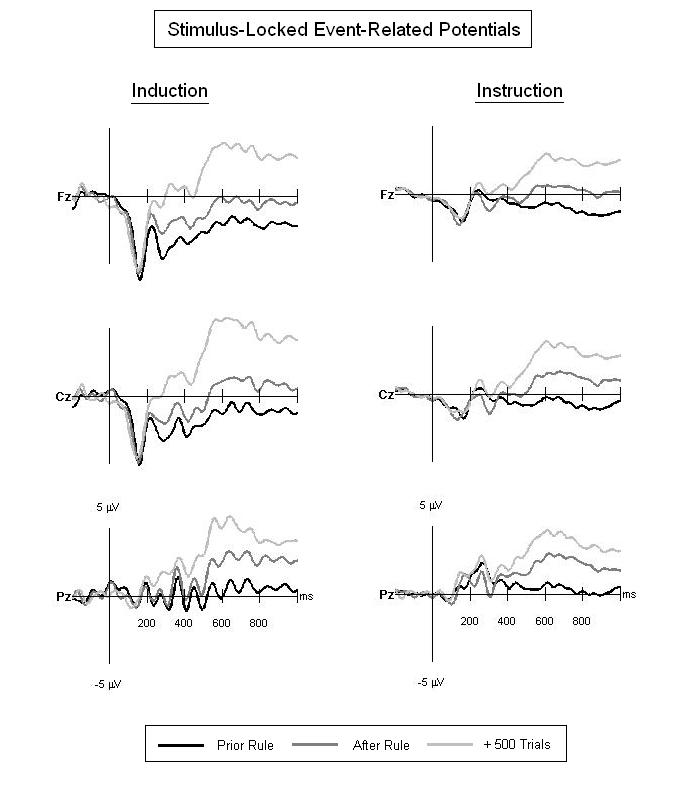 Prior neural net studies
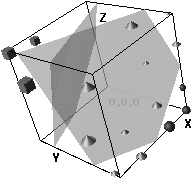 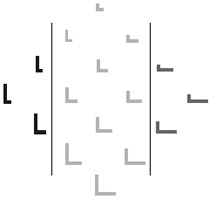 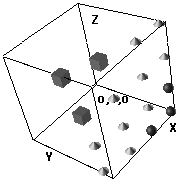 Tijsseling & Harnad 1997
Hearsay: A New Way To Acquire Categories
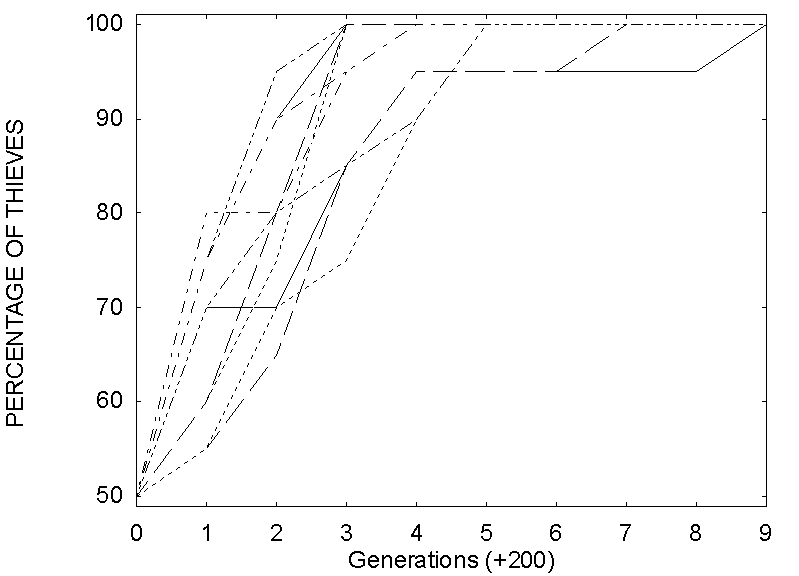 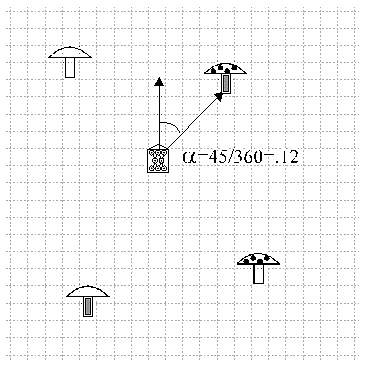 Cangelosi & Harnad 2002
Chinese-Chinese Dictionary
Toy dictionary represented as graph
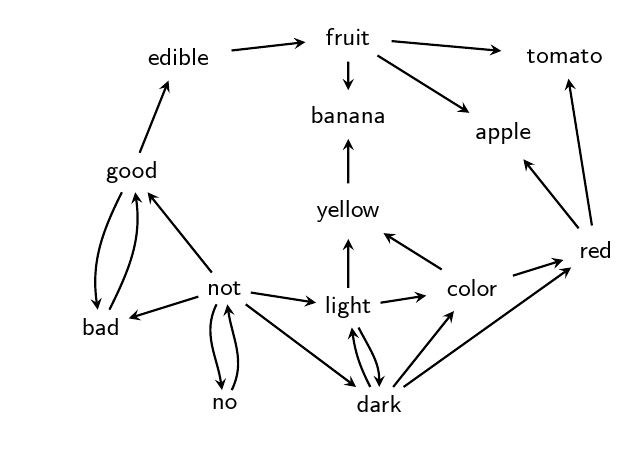 Some words are not used in any deﬁnition.
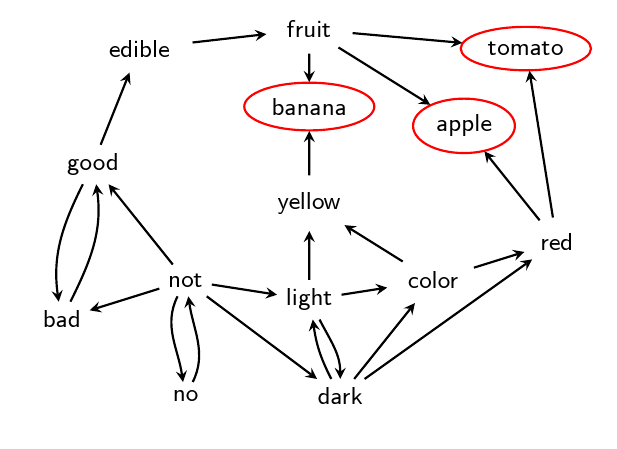 They can be removed
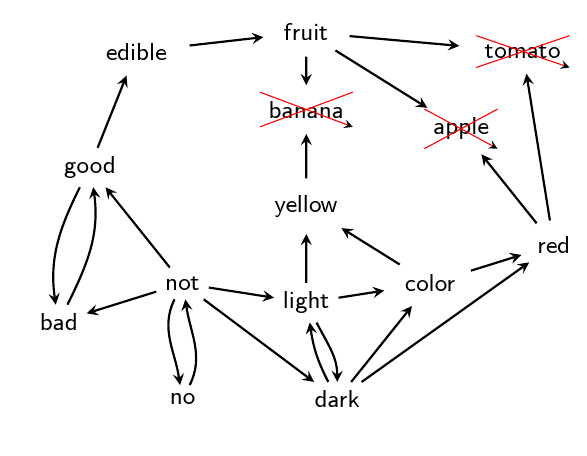 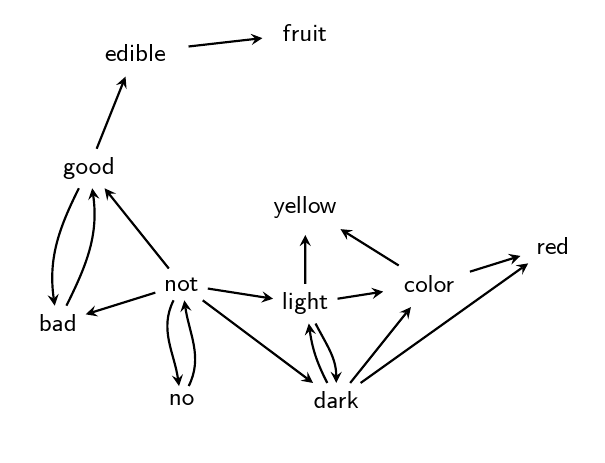 This process is recursive.
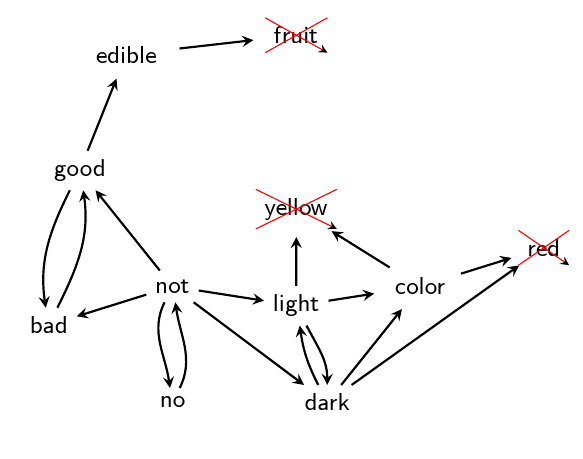 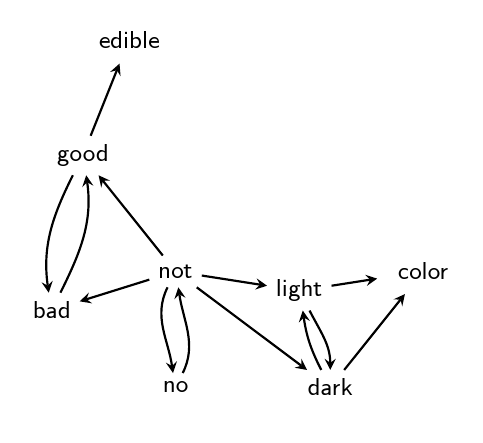 Till no other word can be removed
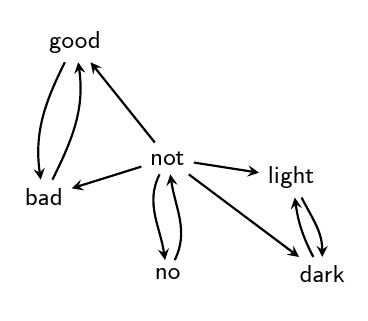 Resulting subgraph is 
“Grounding Kernel” (GK) of dictionary
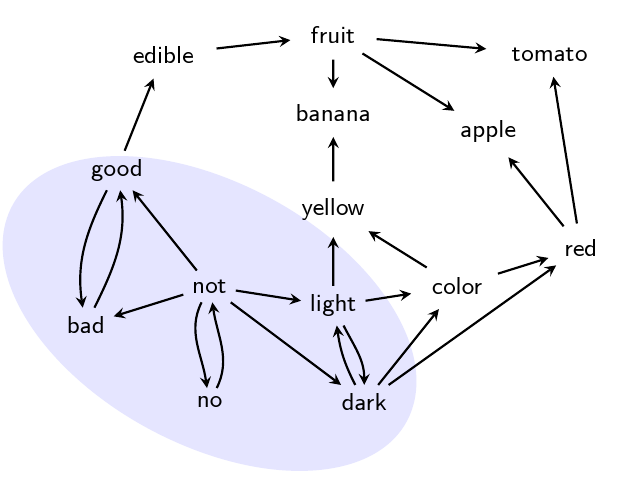 GK can be decomposed further
into “Strongly Connected Components” (SCCs)
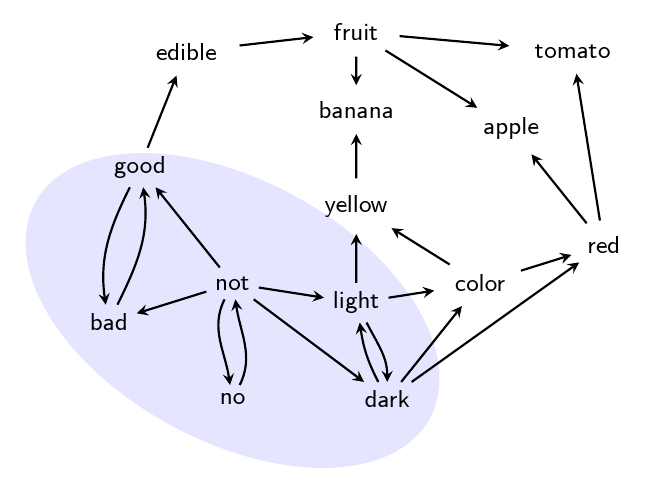 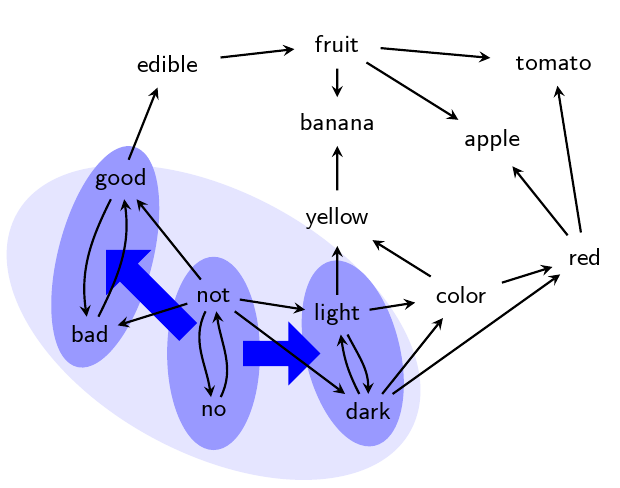 Source words form “Kernel Core” (KC)
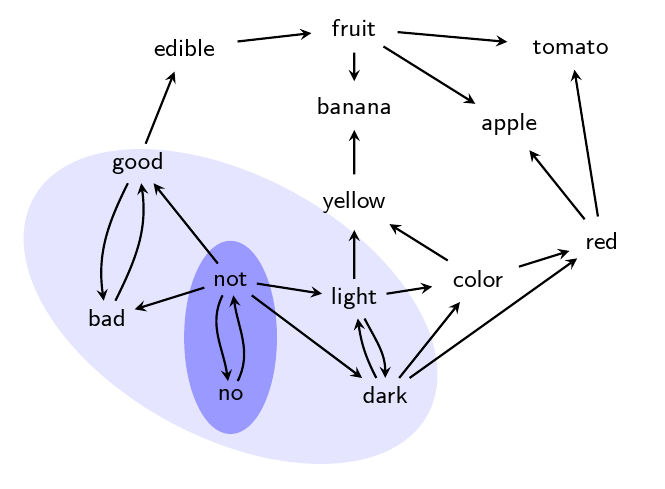 GK-hierarchy : level 0 words are in GK
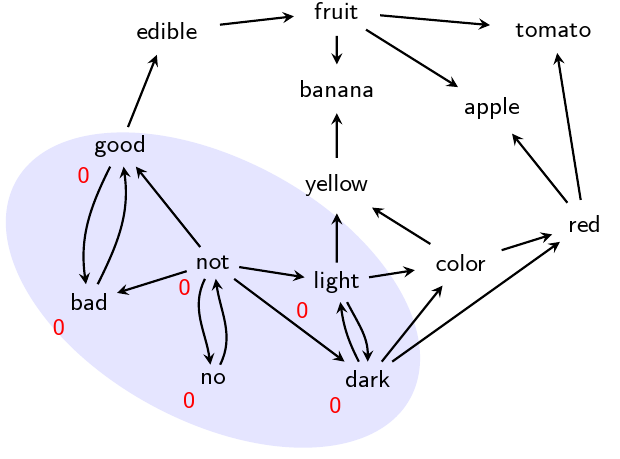 And so on...
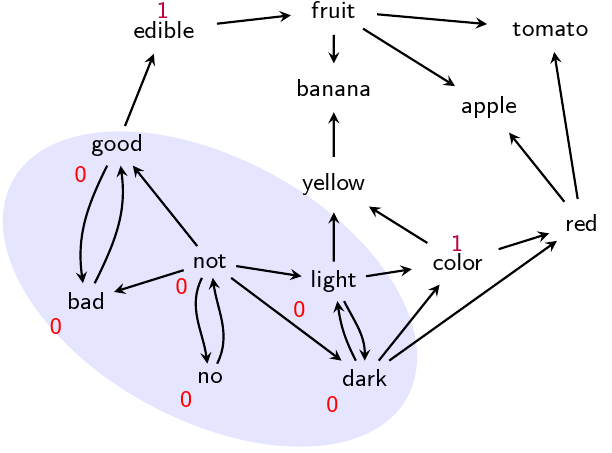 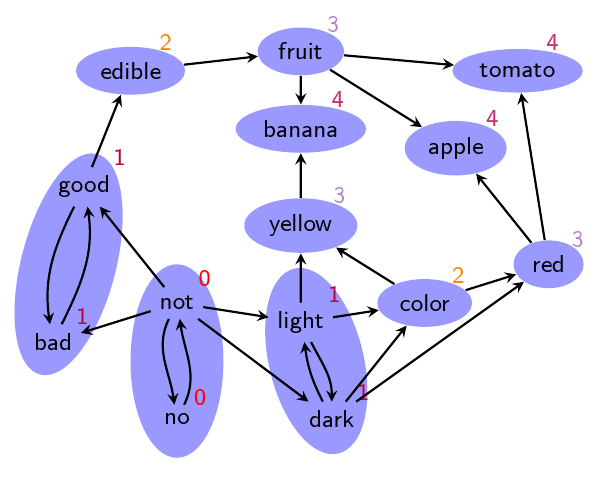 Same can be done for SCC-hierarchy
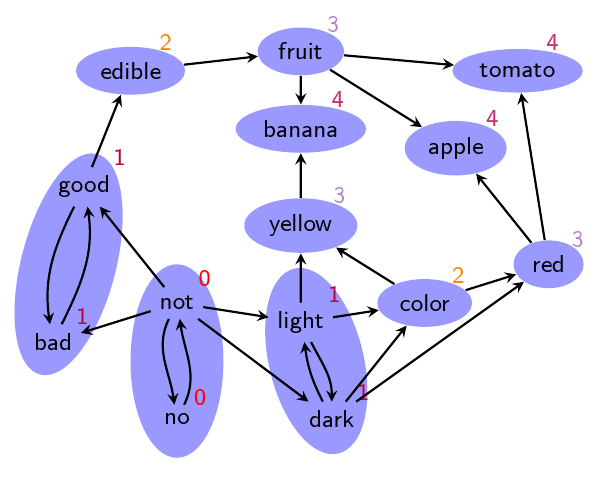 Summary for compressed real dictionary
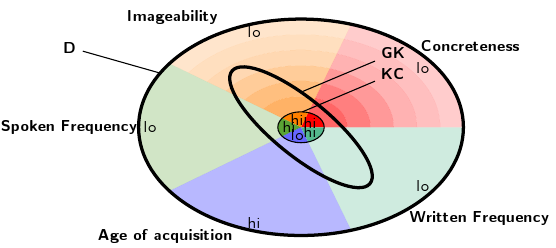 Deﬁnitional distance is correlated with 5 psycholinguistic variables.

Words in KC are acquired at younger age.

Correlation with age and oral/written frequency is dichotomous.

Correlation with concreteness and imageability is continuous across all 8
levels of the deﬁnitional distance hierarchy.
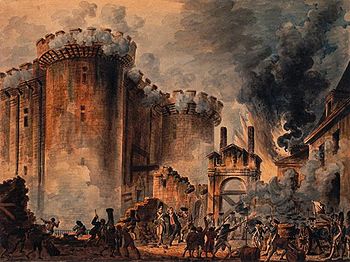 Four Cognitive Revolutions: Speaking (fast turnaround time)Handwriting (slow turnaround time)Print (slow turnaround time)Skywriting (fast turnaround time)
Revolution #1: 300,000 Years ago: The Advent of Language
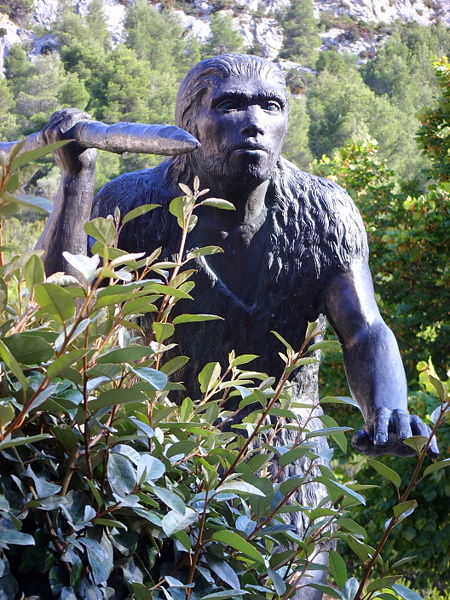 Revolution #2: 6000 years ago The Advent of Handwriting
Revolution #3: 600 years ago: PrintSpoken interactions are online cognition; written interactions are offline cognition.
Revolution #4: 40 yrs ago: Internet
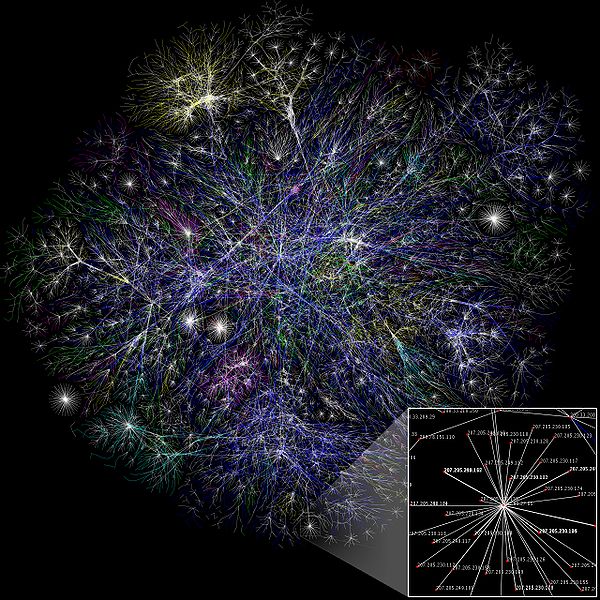 20 years ago:  the Web
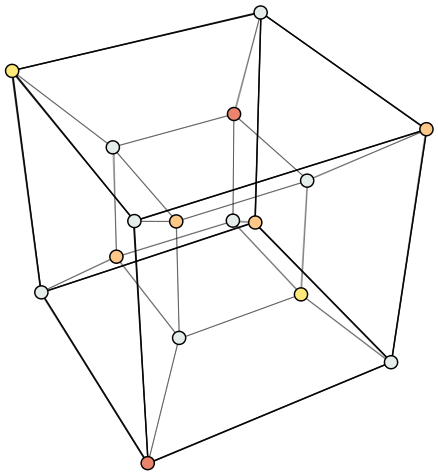 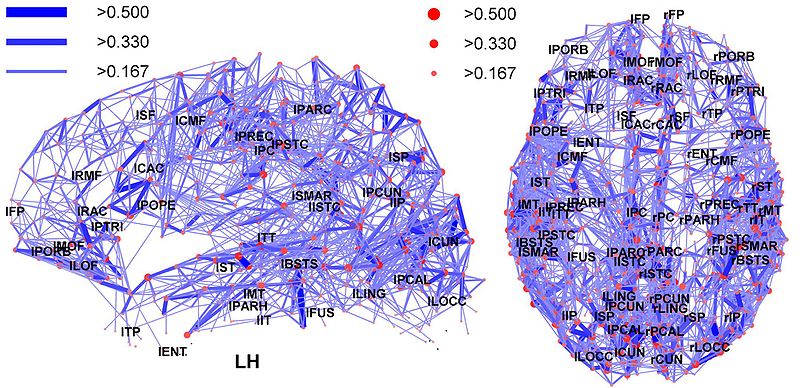 Email and Electronic Discussion ListsWritten discourse was accelerated to the speed of thought
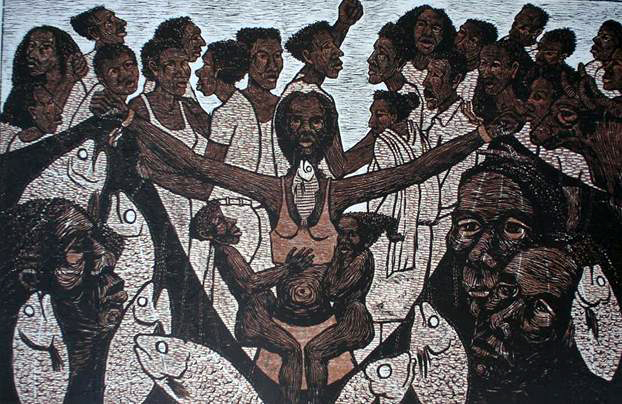 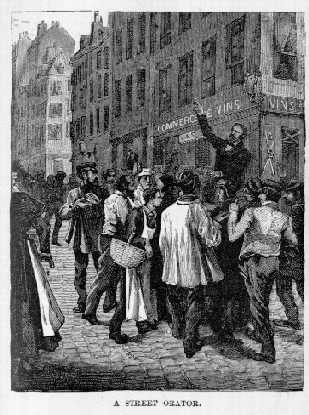 Public Quote/Commentary: Skywriting
Text Text Text Text Text Text Text Text Text Text Text Text
Text Text Text Text Text Text Text Text Text Text Text Text
>   Text Text Text Text Text Text Text Text Text Text Text Text
>   Text Text Text Text Text Text Text Text Text Text Text Text
Text Text Text Text Text Text Text Text Text Text Text Text
Text Text Text Text Text Text Text Text Text Text Text Text
>   Text Text Text Text Text Text Text Text Text Text Text Text
>   Text Text Text Text Text Text Text Text Text Text Text Text
Text Text Text Text Text Text Text Text Text Text Text Text
Text Text Text Text Text Text Text Text Text Text Text Text
>   Text Text Text Text Text Text Text Text Text Text Text Text
>   Text Text Text Text Text Text Text Text Text Text Text Text
Text Text Text Text Text Text Text Text Text Text Text Text
Text Text Text Text Text Text Text Text Text Text Text Text
>   Text Text Text Text Text Text Text Text Text Text Text Text
>   Text Text Text Text Text Text Text Text Text Text Text Text
Text Text Text Text Text Text Text Text Text Text Text Text
Text Text Text Text Text Text Text Text Text Text Text Text
>   Text Text Text Text Text Text Text Text Text Text Text Text
>   Text Text Text Text Text Text Text Text Text Text Text Text
Text Text Text Text Text Text Text Text Text Text Text Text
Text Text Text Text Text Text Text Text Text Text Text Text
>   Text Text Text Text Text Text Text Text Text Text Text Text
>   Text Text Text Text Text Text Text Text Text Text Text Text
Text Text Text Text Text Text Text Text Text Text Text Text
Text Text Text Text Text Text Text Text Text Text Text Text
>   Text Text Text Text Text Text Text Text Text Text Text Text
>   Text Text Text Text Text Text Text Text Text Text Text Text
Text Text Text Text Text Text Text Text Text Text Text Text
Text Text Text Text Text Text Text Text Text Text Text Text
>   Text Text Text Text Text Text Text Text Text Text Text Text
>   Text Text Text Text Text Text Text Text Text Text Text Text
Scholarly Skywriting
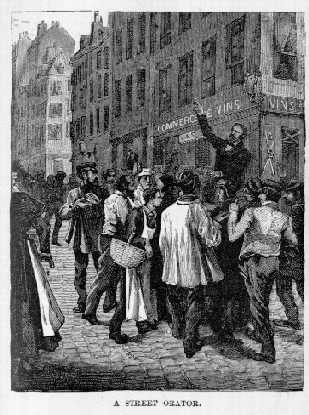 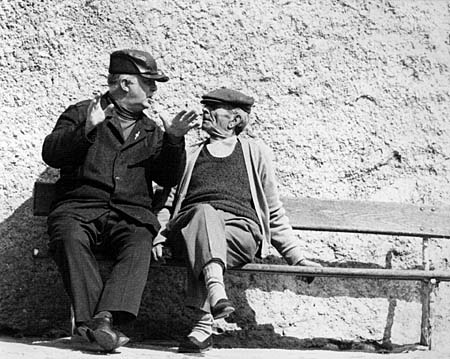 BBS "Open Peer Commentary”A peer commentary journal (1978) that began 40 years before its time It was always waiting for the medium that makes “scholarly skywriting at the speed of thought” possible
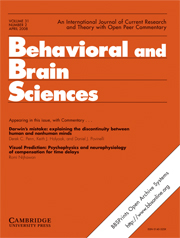 Open Access: The Real MotivationThe real motivation for Open Access is not just to get peer-reviewed research articles online and freely accessible…
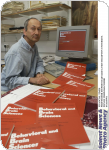 Text Text Text Text Text Text Text Text Text Text Text Text
Text Text Text Text Text Text Text Text Text Text Text Text
>   Text Text Text Text Text Text Text Text Text Text Text Text
>   Text Text Text Text Text Text Text Text Text Text Text Text
Text Text Text Text Text Text Text Text Text Text Text Text
Text Text Text Text Text Text Text Text Text Text Text Text
>   Text Text Text Text Text Text Text Text Text Text Text Text
>   Text Text Text Text Text Text Text Text Text Text Text Text
Text Text Text Text Text Text Text Text Text Text Text Text
Text Text Text Text Text Text Text Text Text Text Text Text
>   Text Text Text Text Text Text Text Text Text Text Text Text
>   Text Text Text Text Text Text Text Text Text Text Text Text
Text Text Text Text Text Text Text Text Text Text Text Text
Text Text Text Text Text Text Text Text Text Text Text Text
>   Text Text Text Text Text Text Text Text Text Text Text Text
>   Text Text Text Text Text Text Text Text Text Text Text Text
Scholarly Skywriting at the Speed of Thought… but to make real-time public quote/commentary on the Open Access research corpus possible, by restoring cognitive interaction to the speed of thought
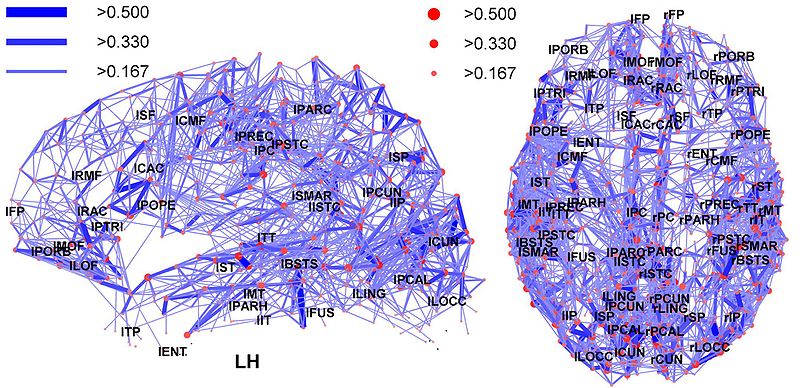 Collaboration and Interactive Cognition
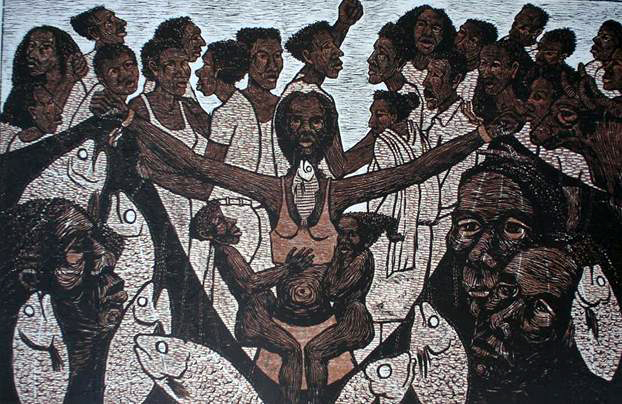 “Live” Dialogue with Dead TextSkywriting is public, global, interactive(and even possible with dead authors!)
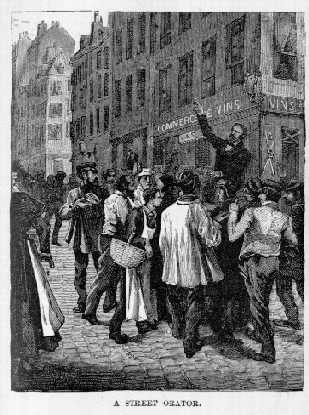 Text Text Text Text Text Text Text Text Text Text Text Text
Text Text Text Text Text Text Text Text Text Text Text Text
>   Text Text Text Text Text Text Text Text Text Text Text Text
>   Text Text Text Text Text Text Text Text Text Text Text Text
Text Text Text Text Text Text Text Text Text Text Text Text
Text Text Text Text Text Text Text Text Text Text Text Text
>   Text Text Text Text Text Text Text Text Text Text Text Text
>   Text Text Text Text Text Text Text Text Text Text Text Text
Text Text Text Text Text Text Text Text Text Text Text Text
Text Text Text Text Text Text Text Text Text Text Text Text
>   Text Text Text Text Text Text Text Text Text Text Text Text
>   Text Text Text Text Text Text Text Text Text Text Text Text
Text Text Text Text Text Text Text Text Text Text Text Text
Text Text Text Text Text Text Text Text Text Text Text Text
>   Text Text Text Text Text Text Text Text Text Text Text Text
>   Text Text Text Text Text Text Text Text Text Text Text Text
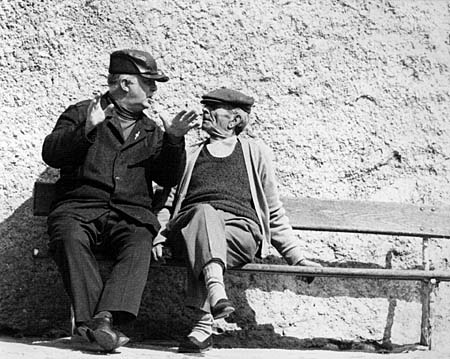 Our Cognitive Commons
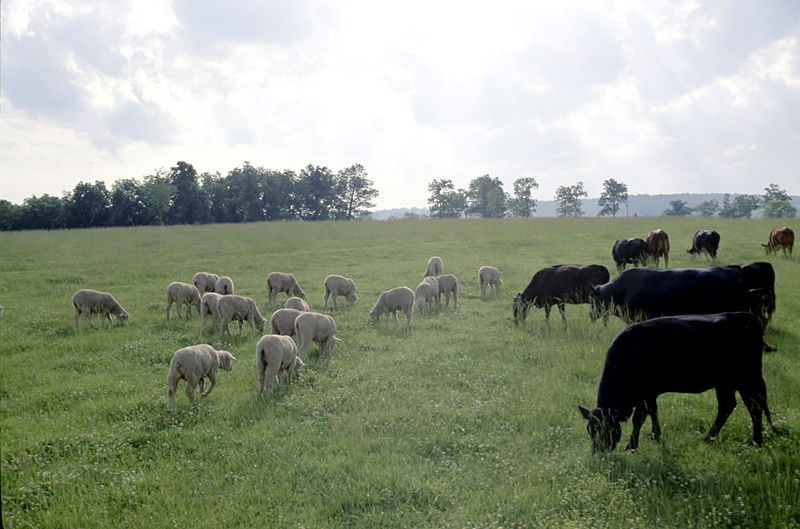 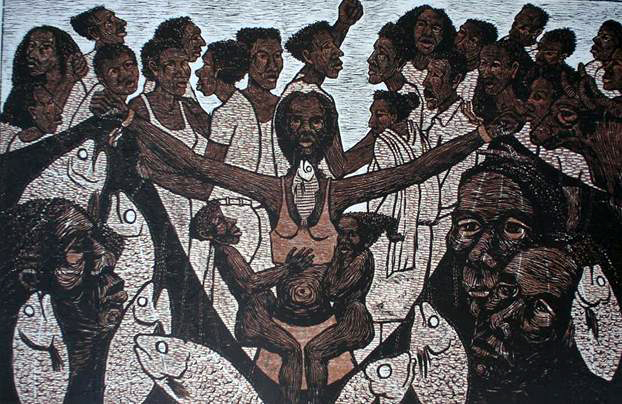 What is Cognition?
Distributed Cognition?
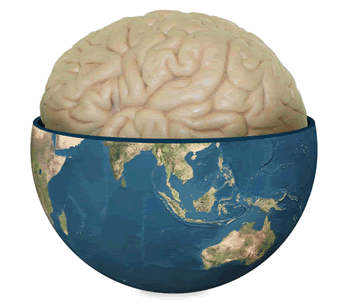 Distributed Cognition?
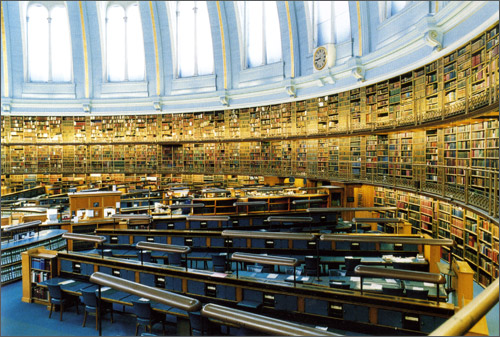 Distributed Cognition?
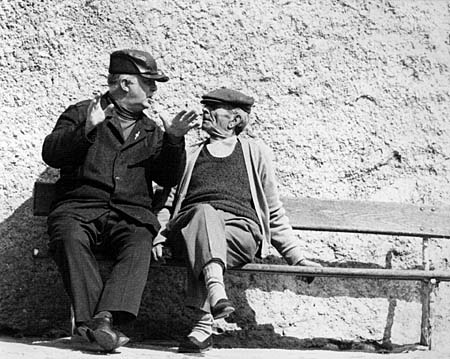 Distributed Cognition?
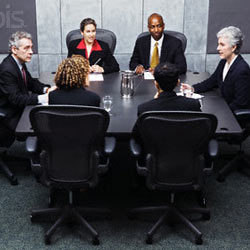 Distributed Cognition?
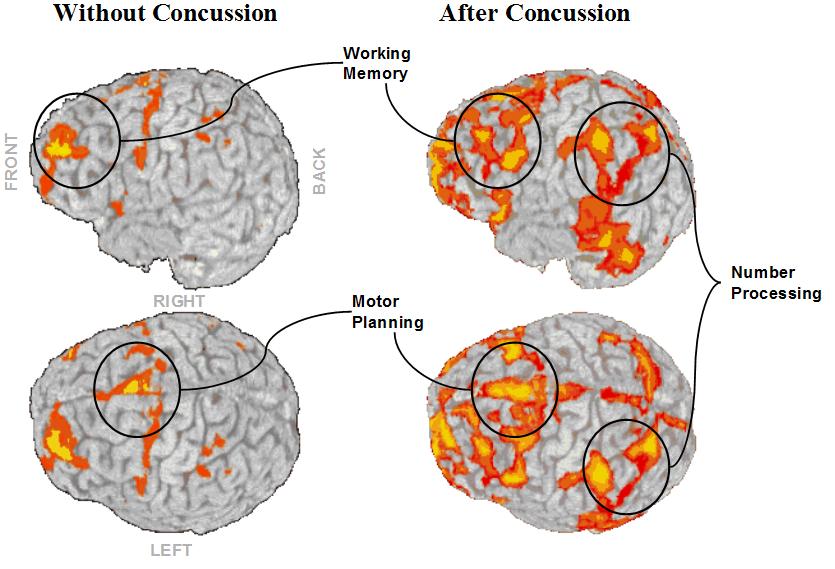 Distributed Cognition?
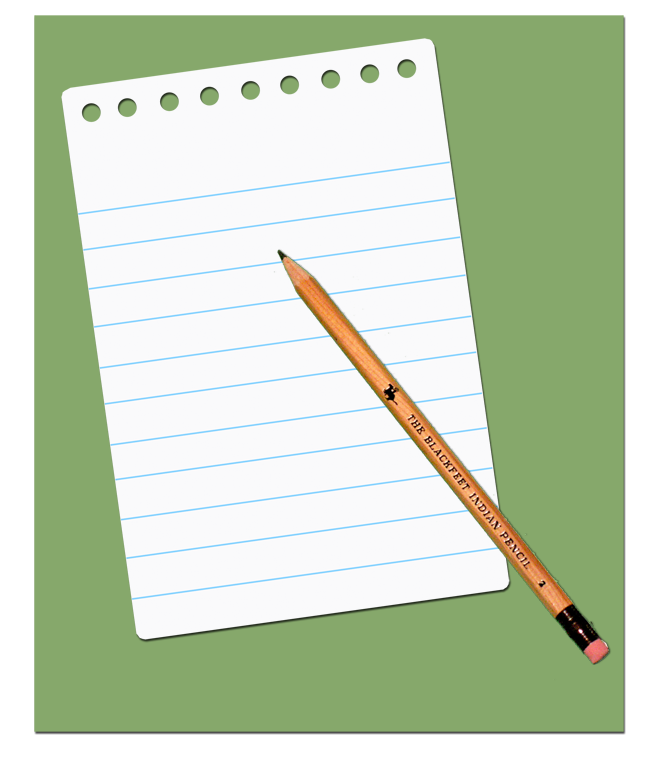 Extended Mind?
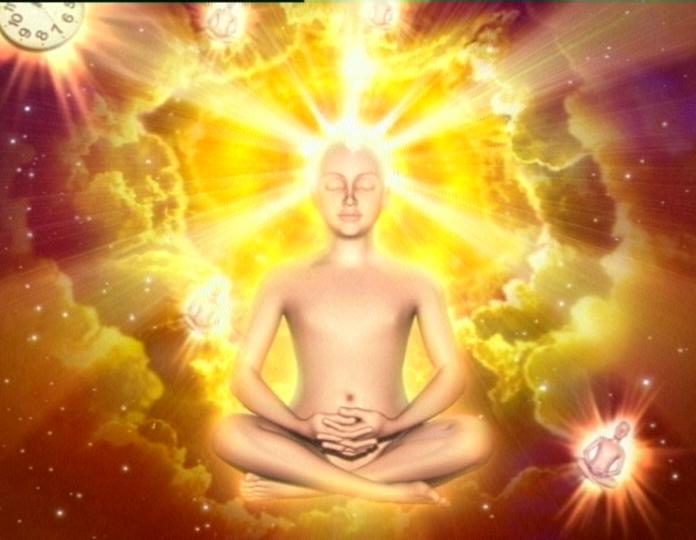 Mind Extenders (sensory)?
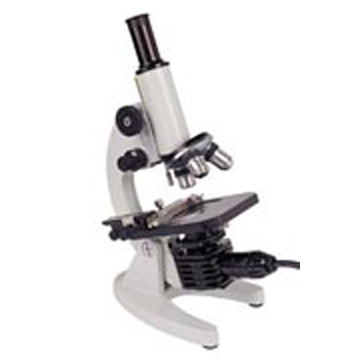 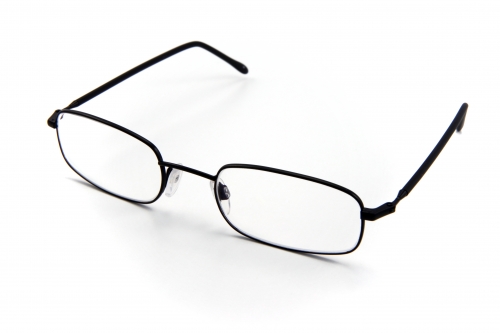 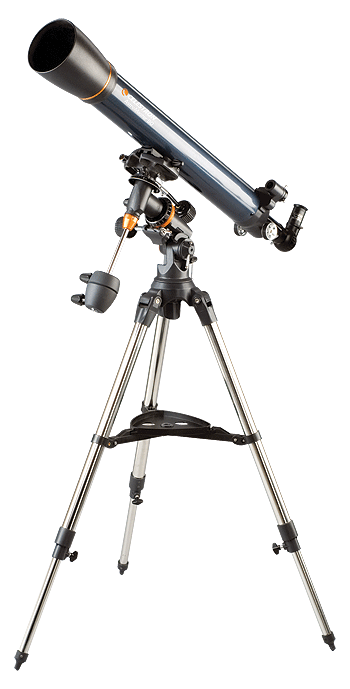 Mind Extenders (motor)?
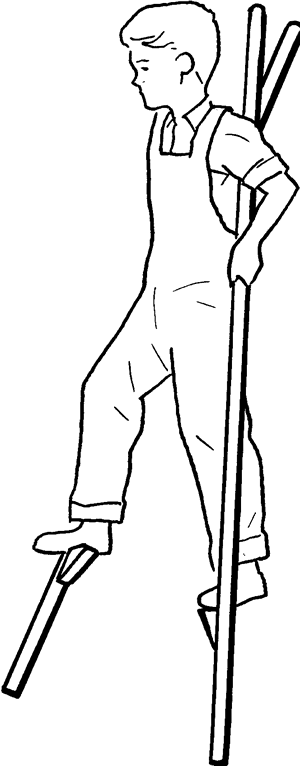 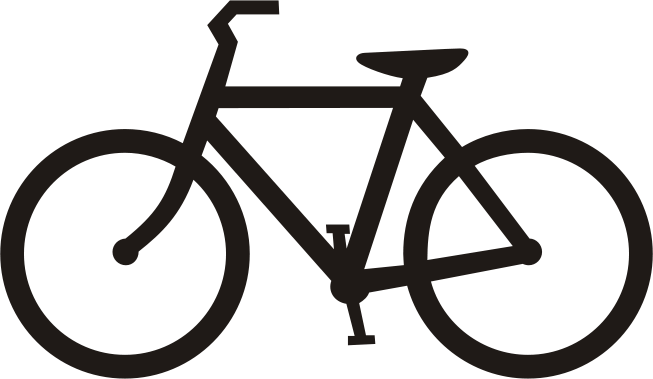 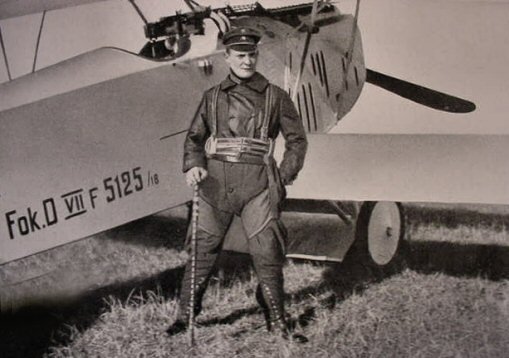 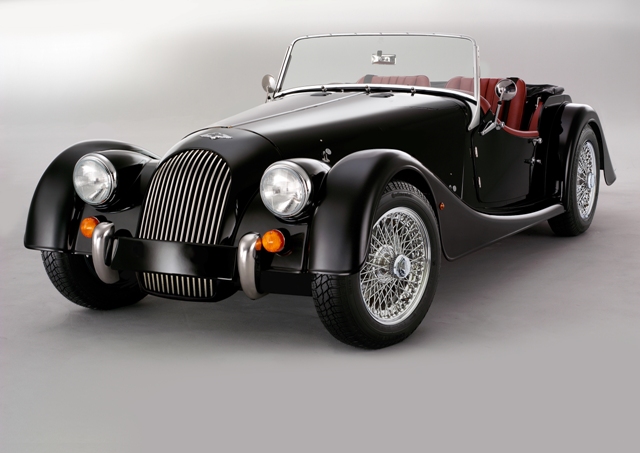 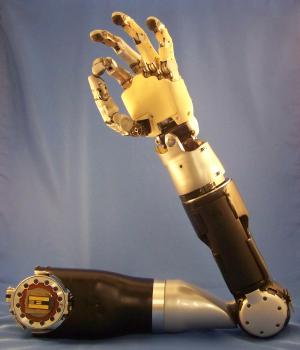 Mind Extenders (sensorimotor)?
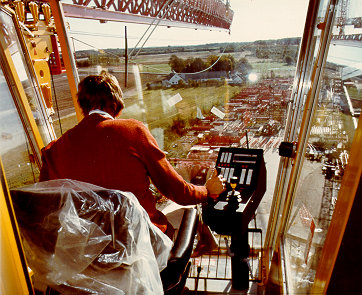 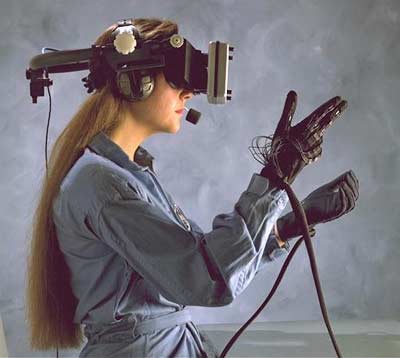 Mind Extenders (cognitive)?
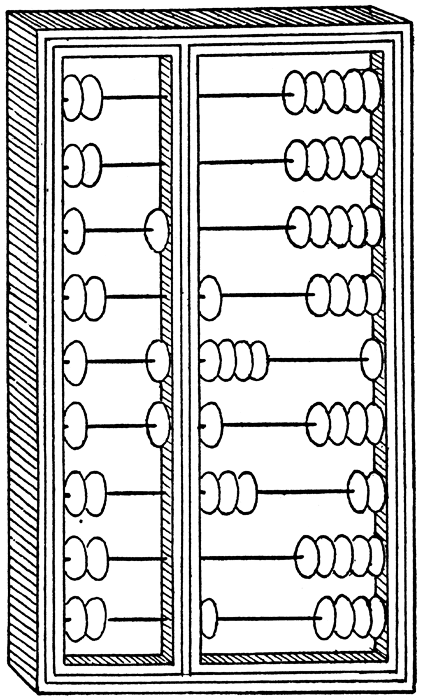 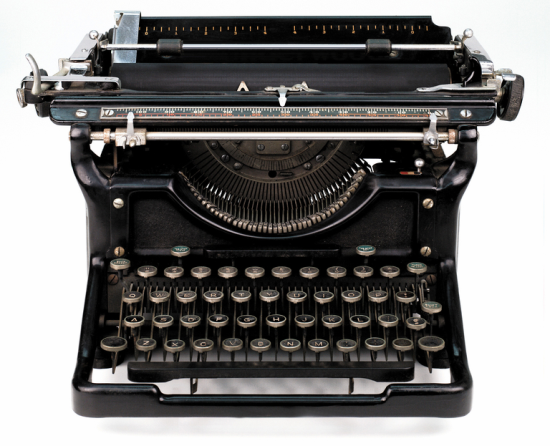 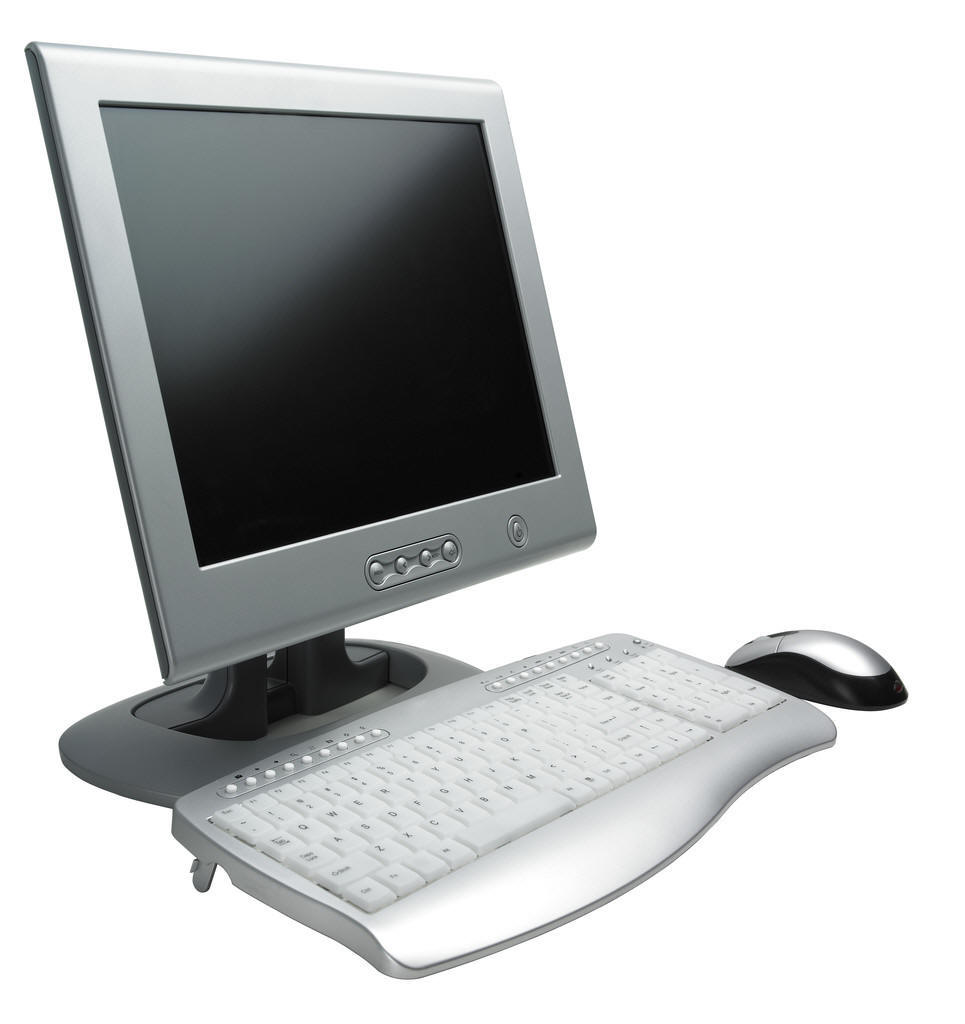 Mind Extenders (cognitive)?
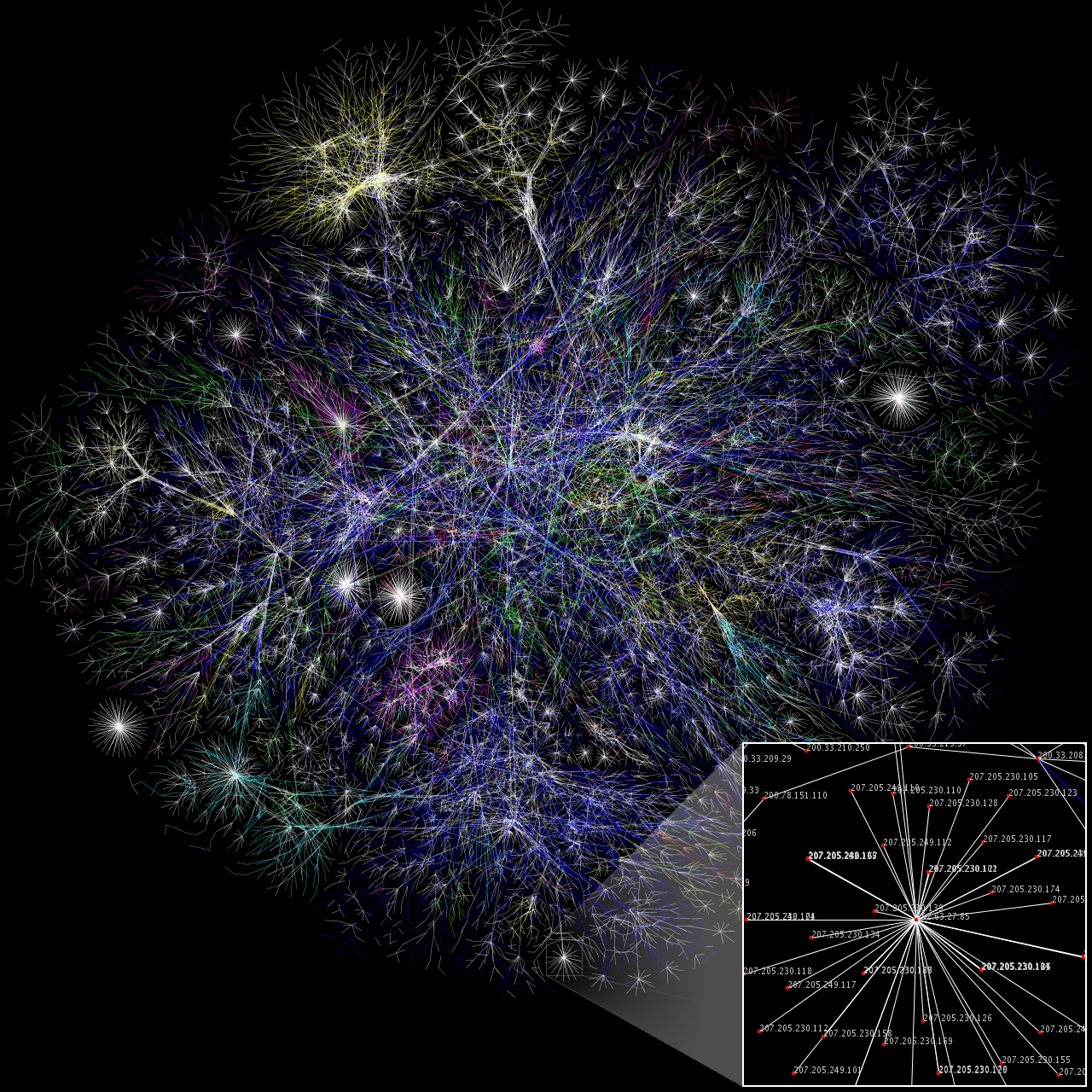 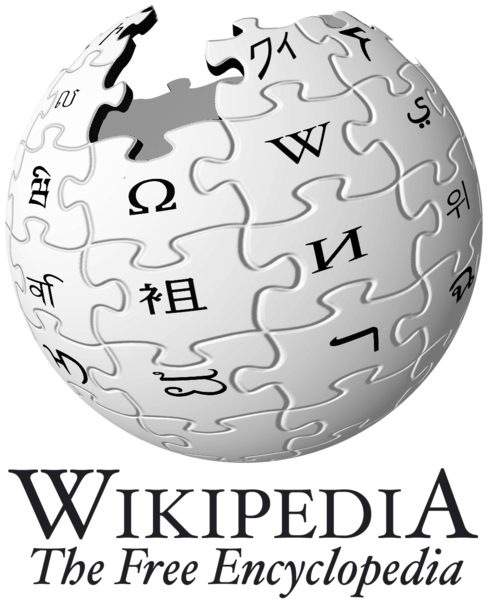 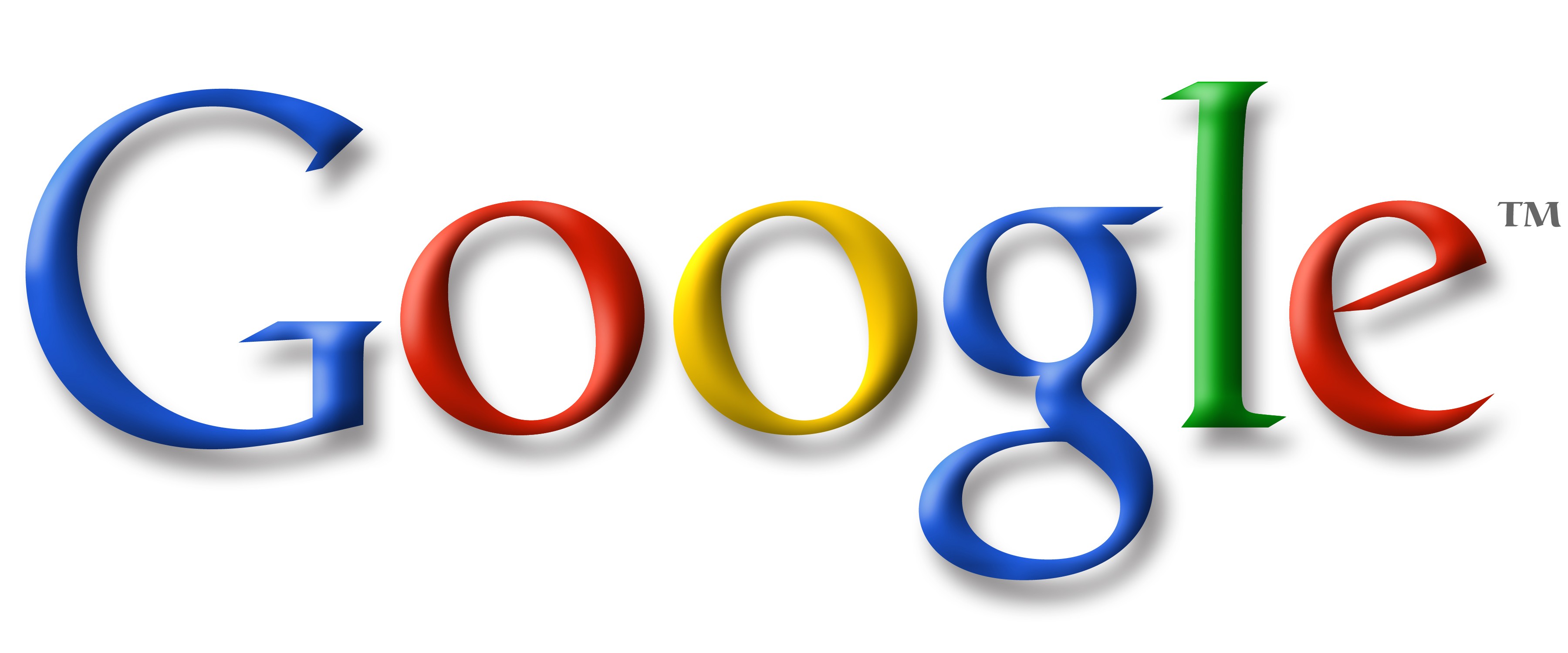 Distributed Migraine?
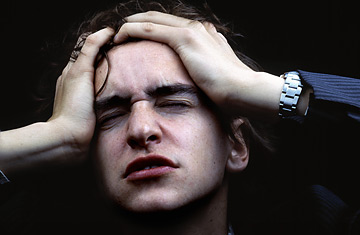 Distributed Migraine?
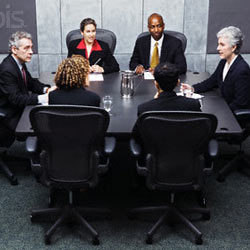 Extended brain
Brody, T., Carr, L., Gingras, Y., Hajjem, C., Harnad, S. and Swan, A. (2007) Incentivizing the Open Access Research Web: Publication-Archiving, Data-Archiving and Scientometrics. CTWatch Quarterly 3(3). Dror, I. and Harnad, S. (2009) Offloading Cognition onto Cognitive Technology. In Dror  & Harnad (Eds) (2009): Cognition Distributed: How Cognitive Technology Extends Our Minds.  BenjaminsHarnad, S. (1995) Interactive Cognition: Exploring the Potential of Electronic Quote/Commenting. In: B. Gorayska & J.L. Mey (Eds.) Cognitive Technology: In Search of a Humane Interface. Elsevier. Pp. 397-414.  _____(2003)  Back to the Oral Tradition Through Skywriting at the Speed of Thought. Interdisciplines.  _____(2005) To Cognize is to Categorize: Cognition is Categorization, in Lefebvre, C. and Cohen, H., Eds. Handbook of Categorization. Elsevier. Poynder, R. (2007) From Glottogenesis to the Category Commons. Open And Shut. Shadbolt, N., Brody, T., Carr, L. and Harnad, S. (2006) The Open Research Web: A Preview of the Optimal and the Inevitable, in Jacobs, N., Eds. Open Access: Key Strategic, Technical and Economic Aspects. Chandos.